Big Cypress Water Resources
Using Earth Observations to Assess Water Quality in Big Cypress Reservation, FL
NDCI Value
Results
Project Synopsis
High
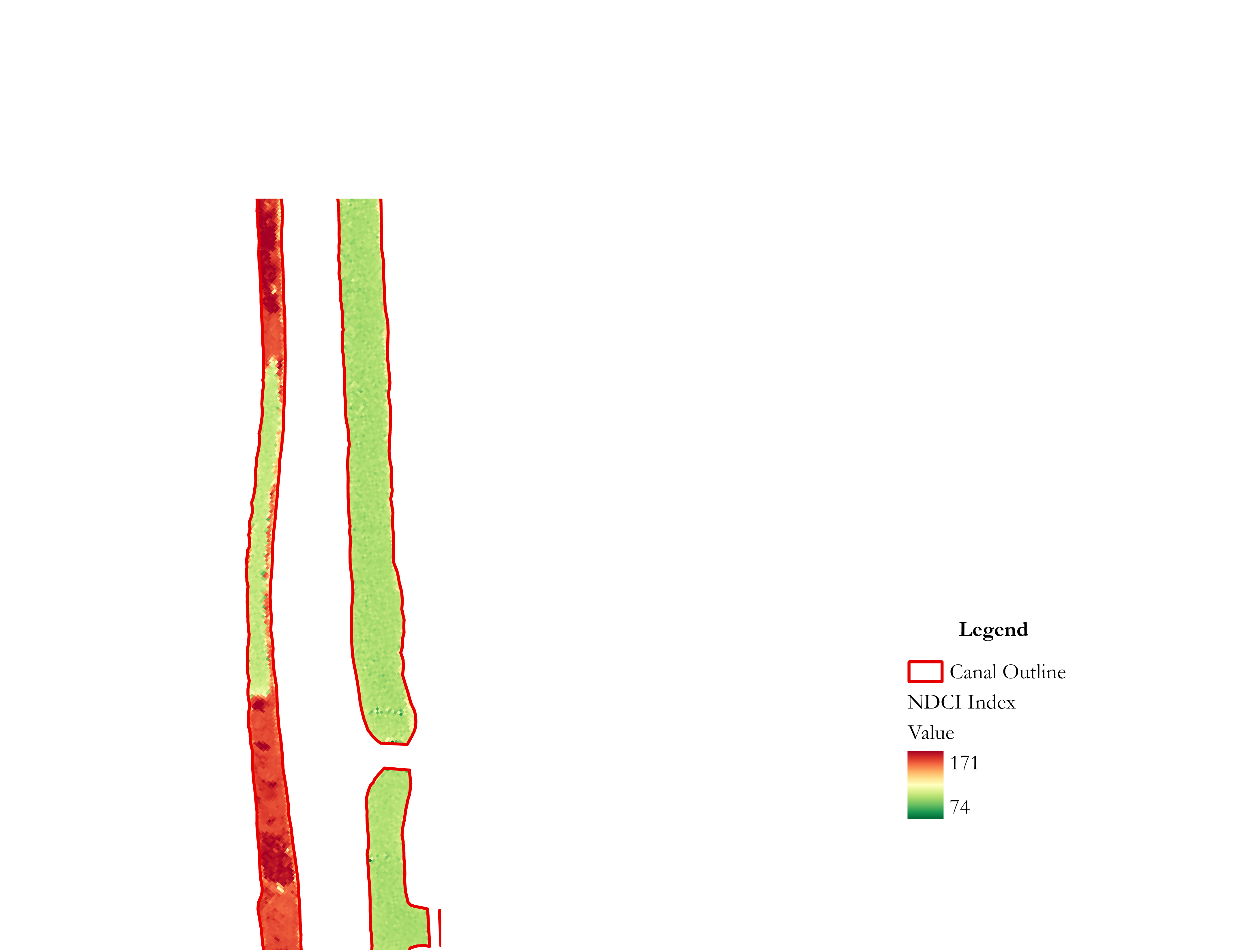 Objectives
Low
The Seminole Tribe of Florida Environmental Resource Management Department (ERD) investigates water quality in the Big Cypress Reservation (BCR). The BCR’s primary form of water management includes storm water retention ponds and a series of man-made canals. Concerns about water resource quality have generated interest in implementing remote sensing into the water monitoring methodology of the ERD, with a particular concern for determining sources of nutrient loading and highlighting water bodies that are at risk for algal blooms. This project utilized NASA Earth observations and Sentinel-2 to create time series and maps for areas of interest around BCR to inform ERD water management decisions and investigations.
Develop temporal maps of indices using earth observations.
Validate indices using in-situ water quality data.
Share a workflow and GIS tutorial with our partner for reproducibility.
Evaluate the feasibility of using Earth Observations for monitoring water quality in the Big Cypress region.
0.1
0.2 Kilometers
0
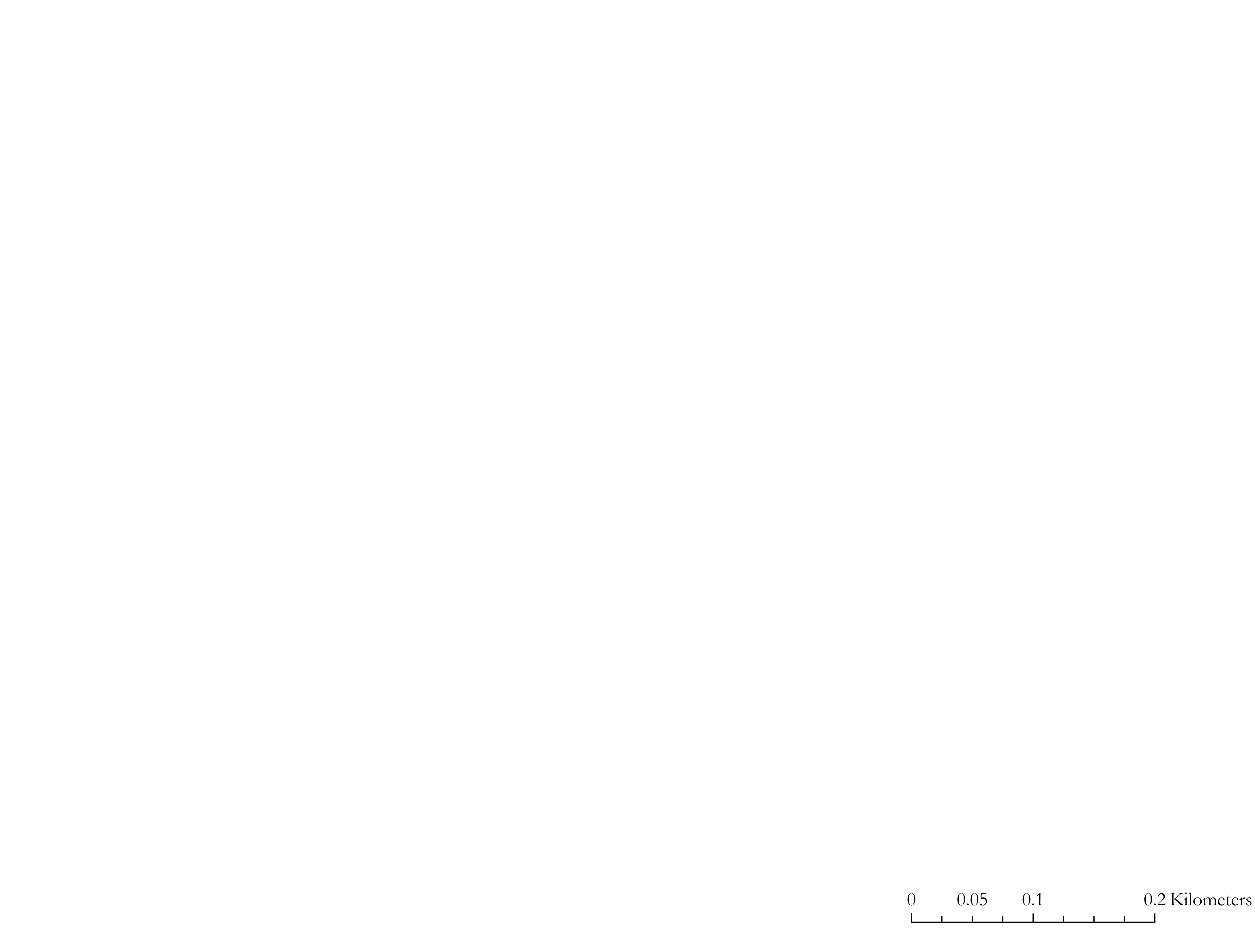 Study Area
0.75
C
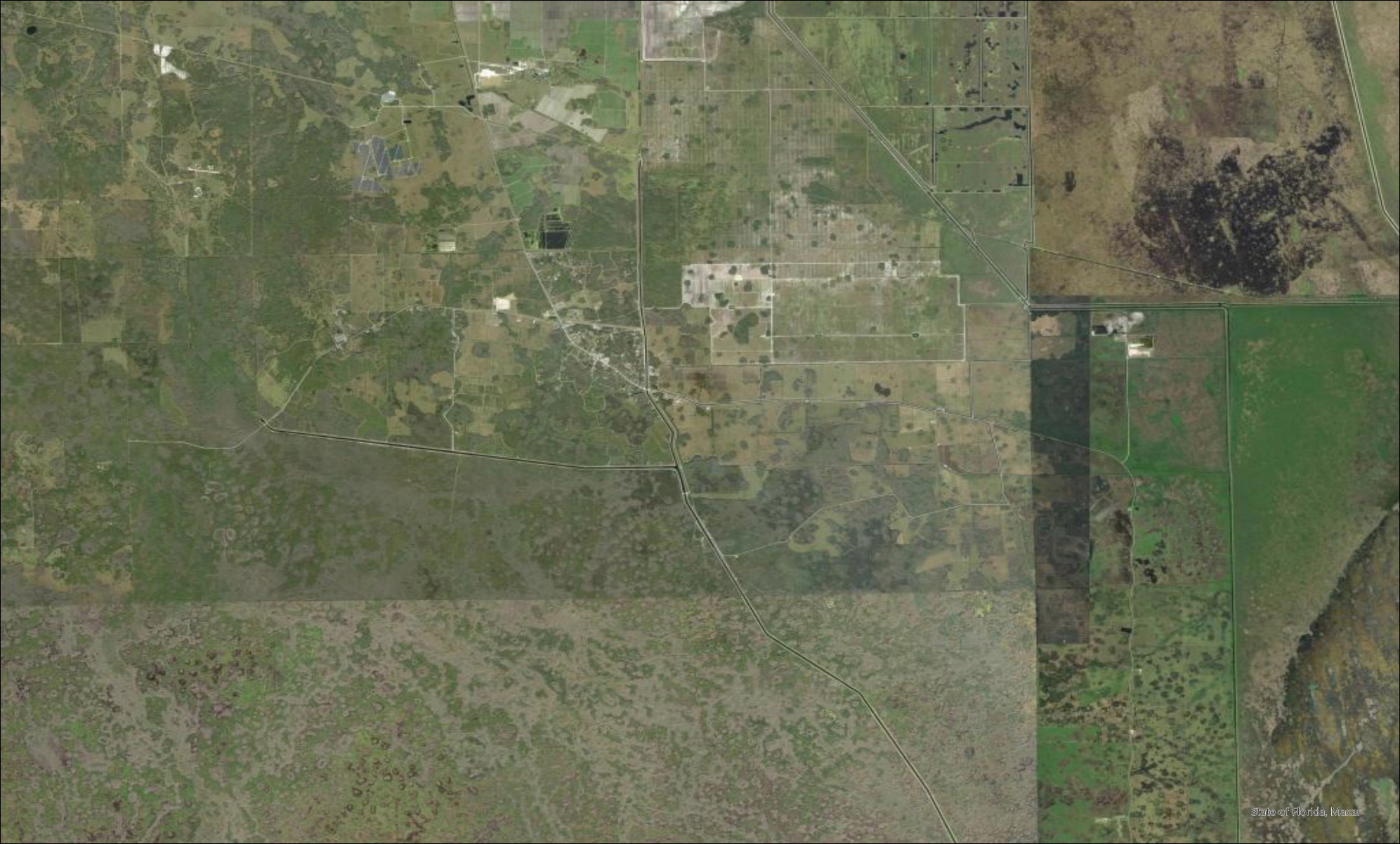 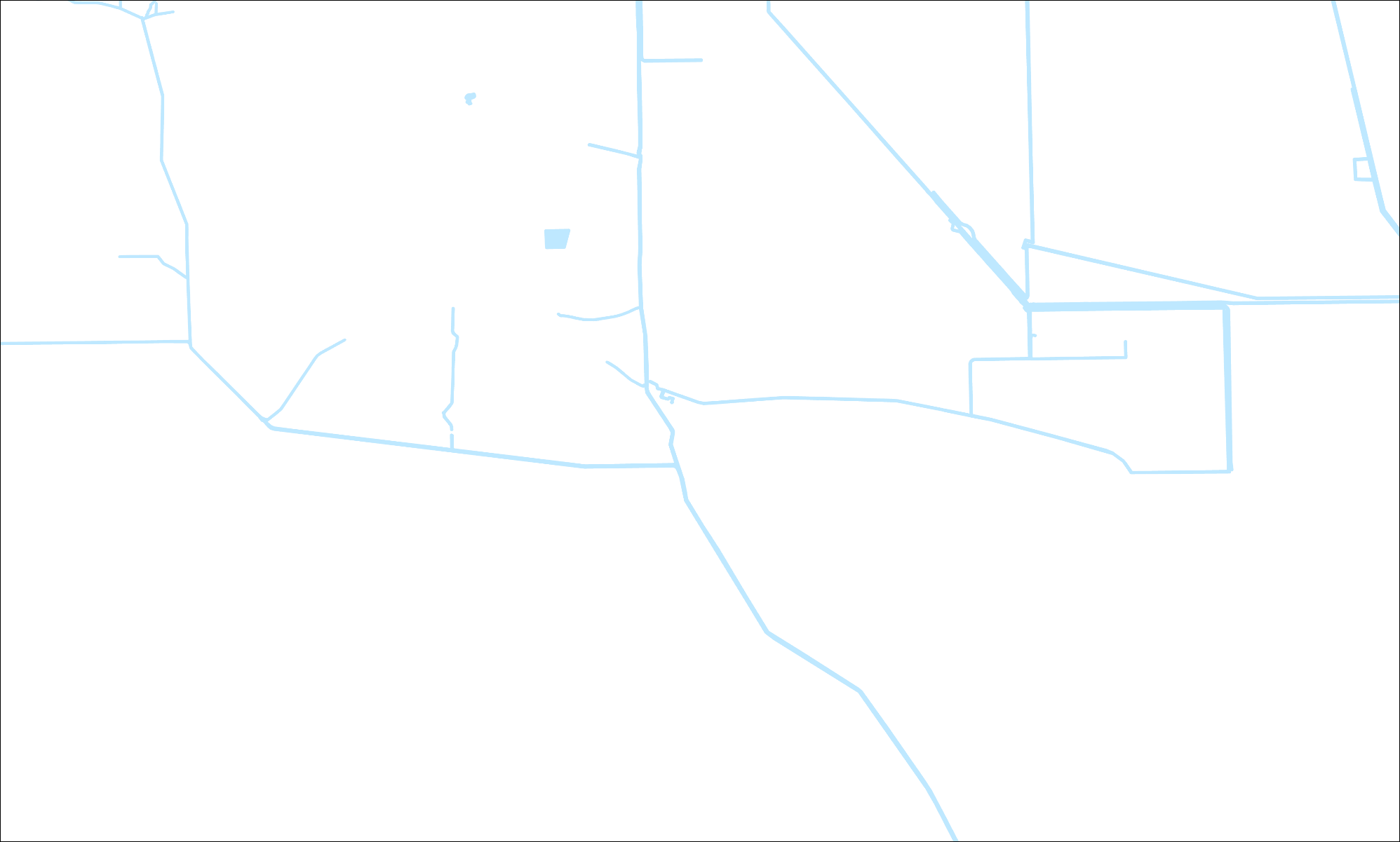 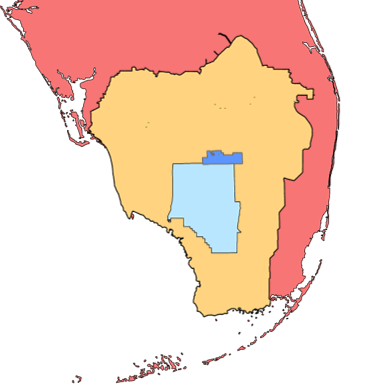 0.50
Confusion Corner N
0.25
Garcia Farm Pond
Confusion Corner NW
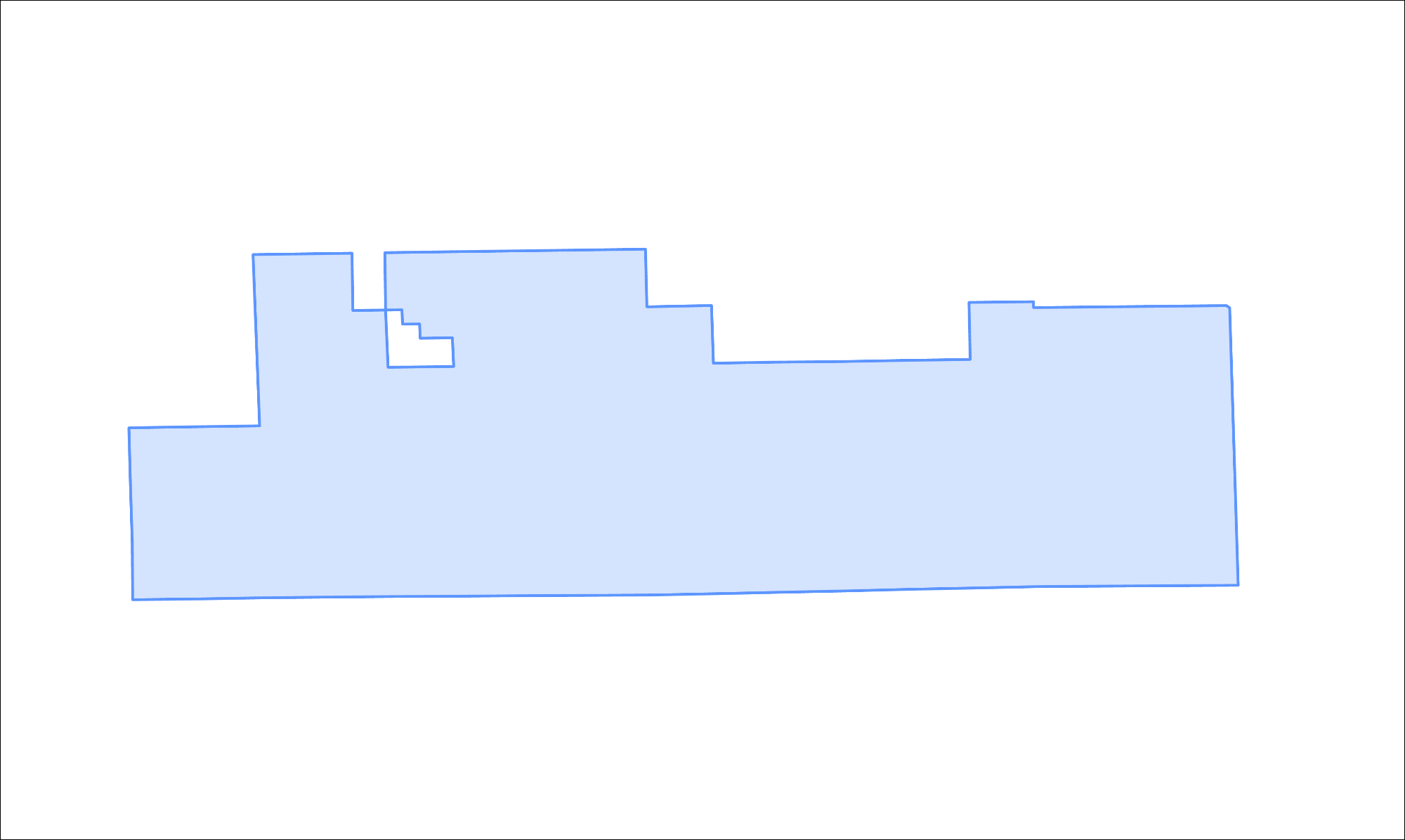 Confusion Corner (USSO)
0.40
North Feeder
West Feeder
Northwest Feeder (S190)
0.25
0.10
Big Cypress Reservation
Legend
Big Cypress National Preserve
Sampling Gauges
Surrounding Sub-Basins
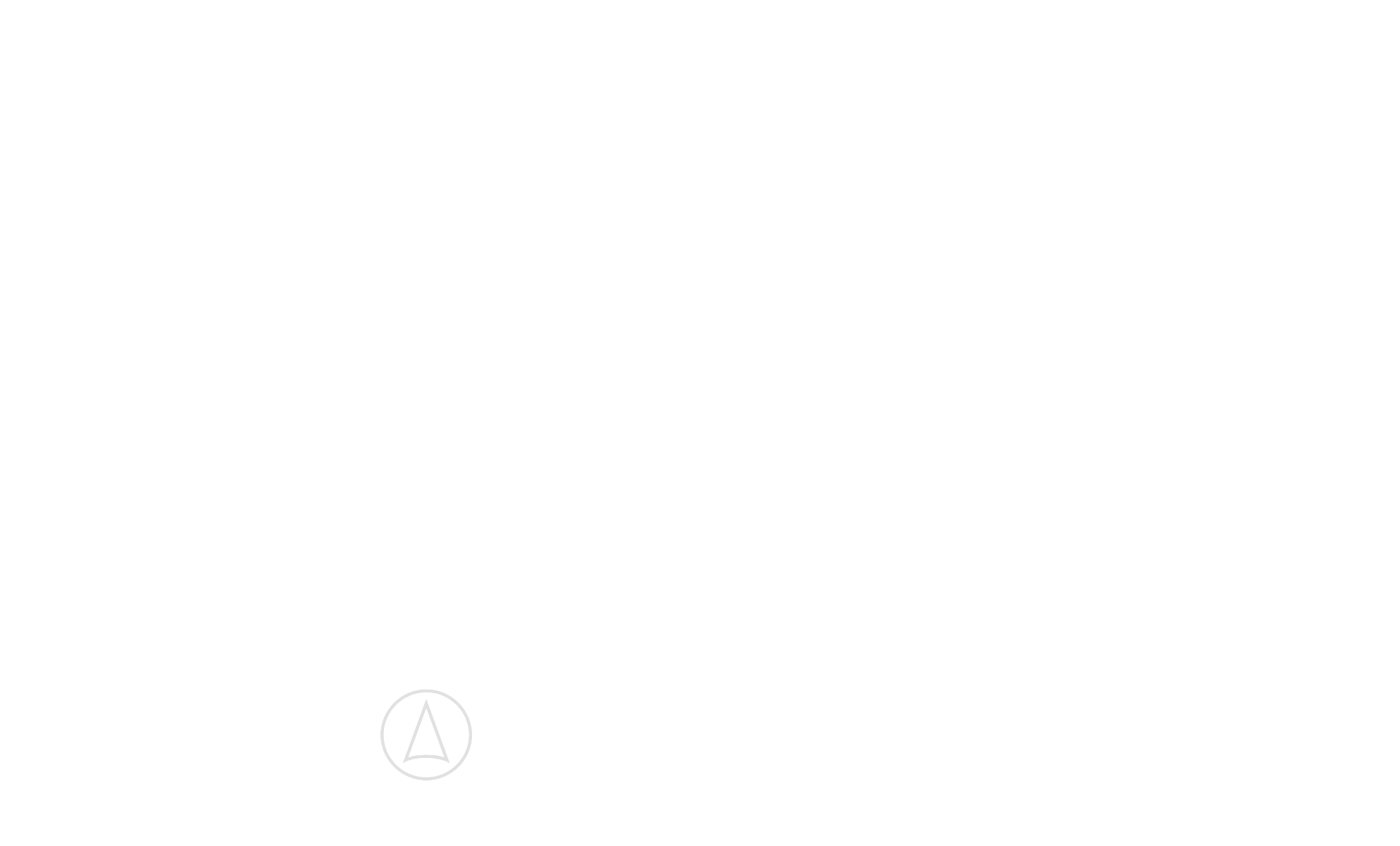 1.75
Big Cypress Reservation
7 Kilometers
3.5
0
Florida
C
Canals
0.25
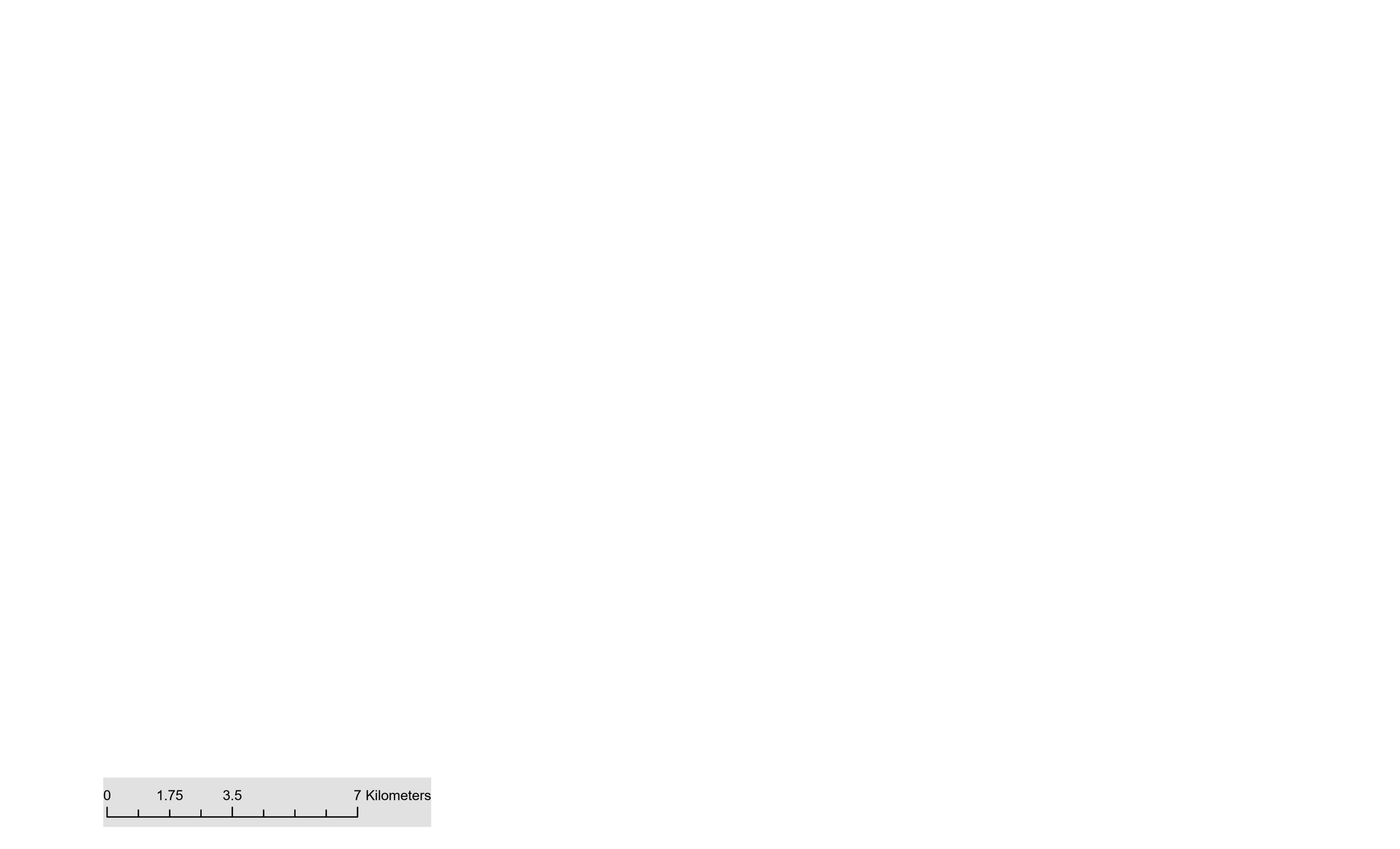 300 Kilometers
150
0
75
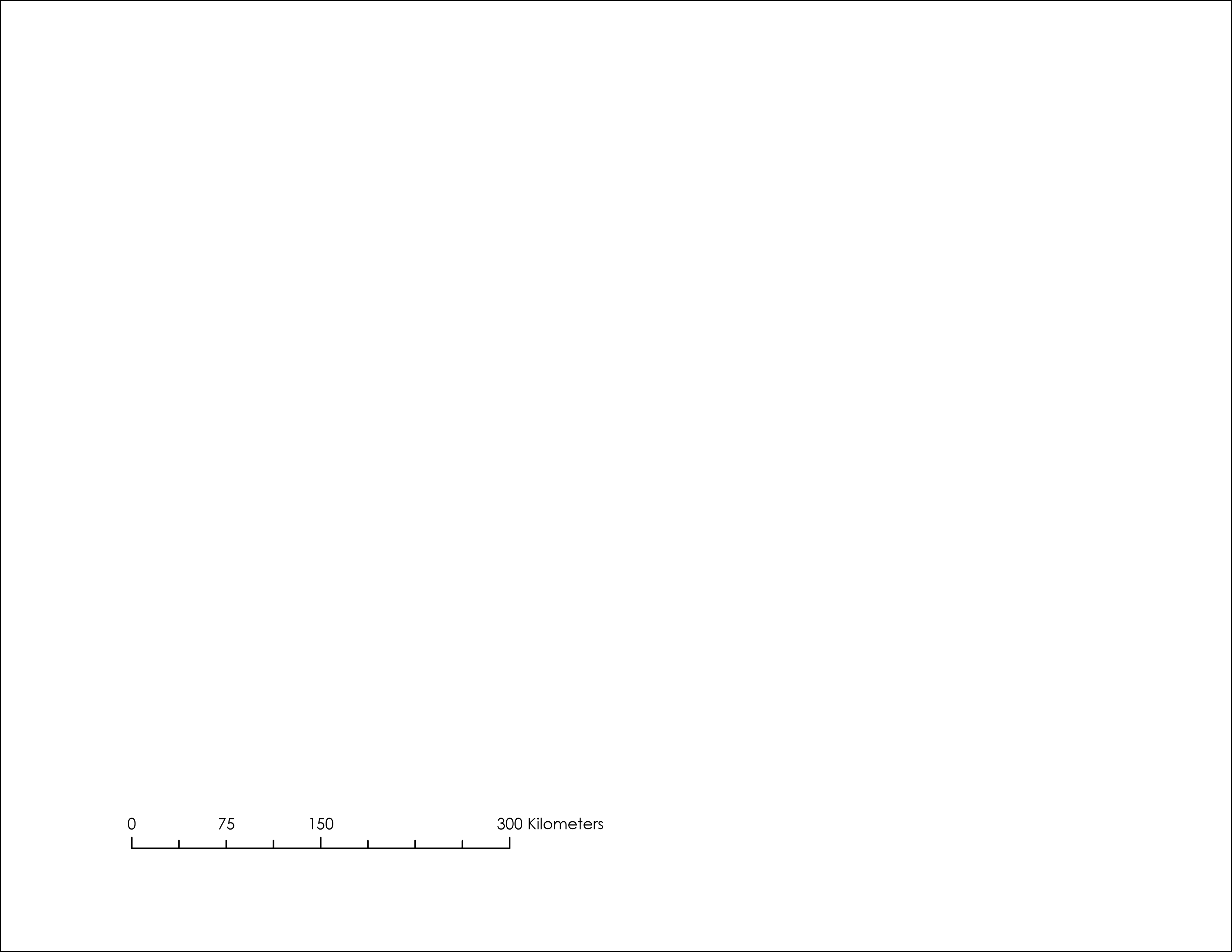 0.00
-0.25
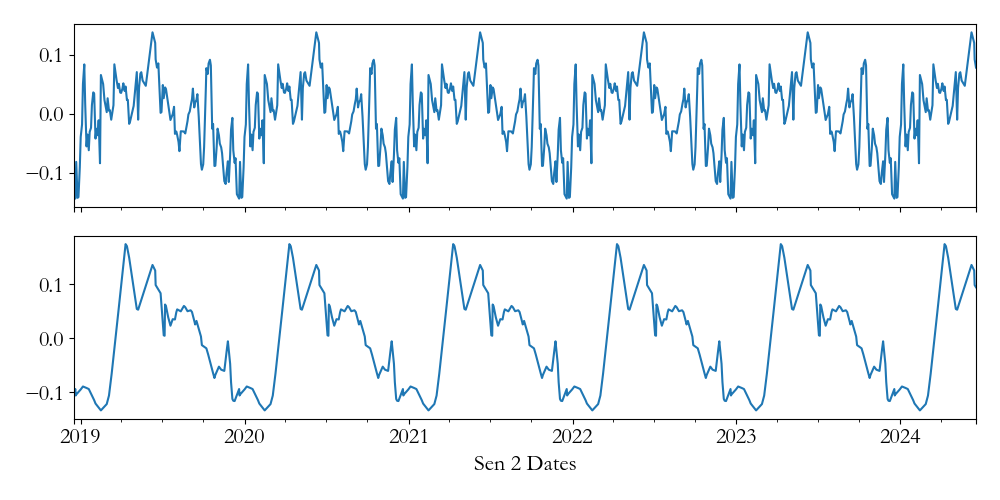 Fig. 2: NDCI & TP Seasonal Decomposition
CDOM Seasonal Component
0.1
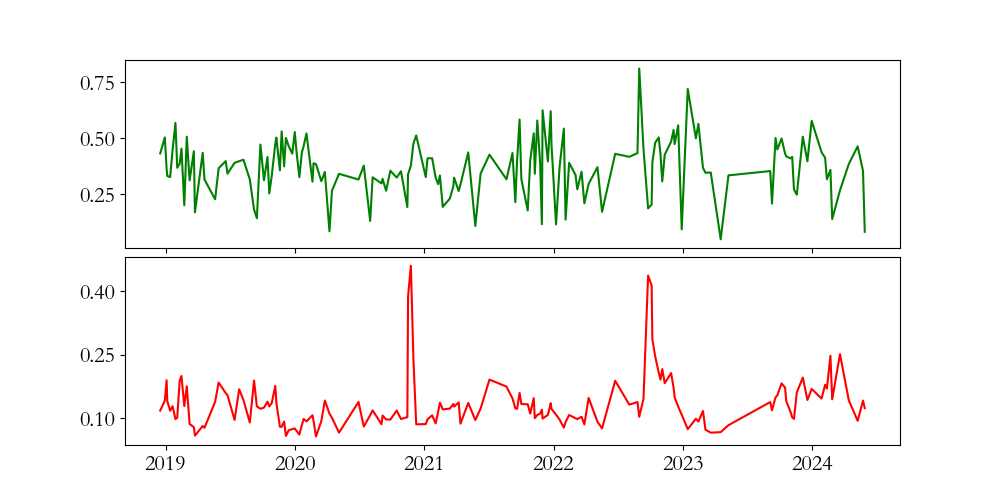 Fig. 1: Sentinel 2 NDCI & In Situ Total Phosphate Concentration (USSO Site)
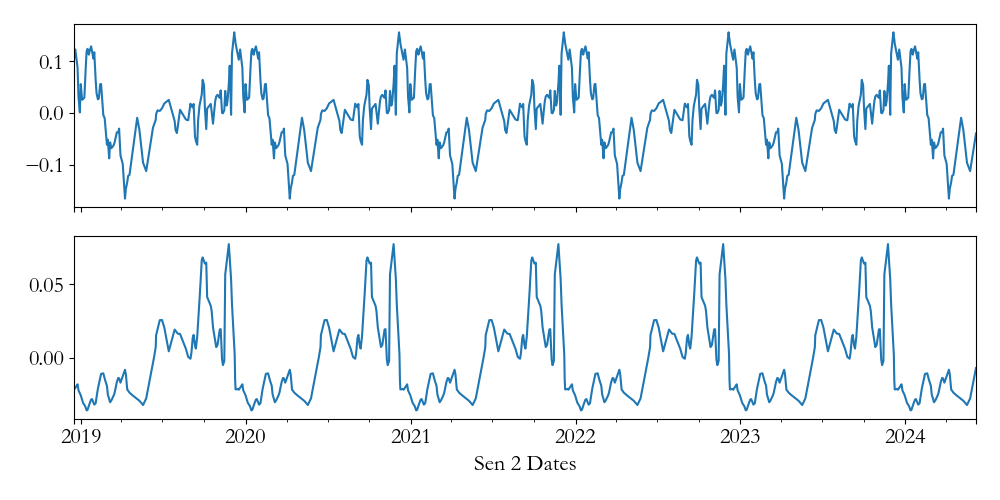 Fig. 4: CDOM & TN Seasonal Decomposition
1.75
Fig. 1 & Fig. 2. The times series of Sentinel-2 CDOM and in situ Total Nitrogen portray an inconsistent relationship with similar seasonal trends. Due to this inconsistency, it was not feasible to conclusively correlate between CDOM and Total Nitrogen. However, the seasonal decomposition shows a potential association between CDOM and Total Nitrogen.
0.0
NDCI Seasonal Component
Fig. 3: Sentinel 2 CDOM Index & In Situ Total Nitrogen Concentration (S190 Site)
0.1
NDCI
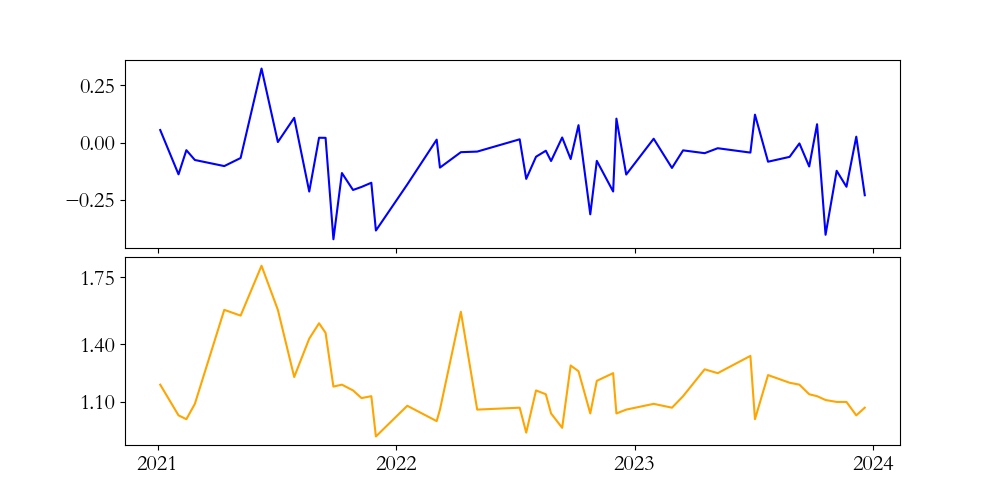 1.40
-0.1
0.0
CDOM
Maxar True Color
Sentinel-2 
True Color
Sentinel-2 
NDCI
Maxar NDCI
1.10
Fig. 5: Comparison of Maxar WorldView-3 NDCI with Sentinel-2 NDCI
-0.1
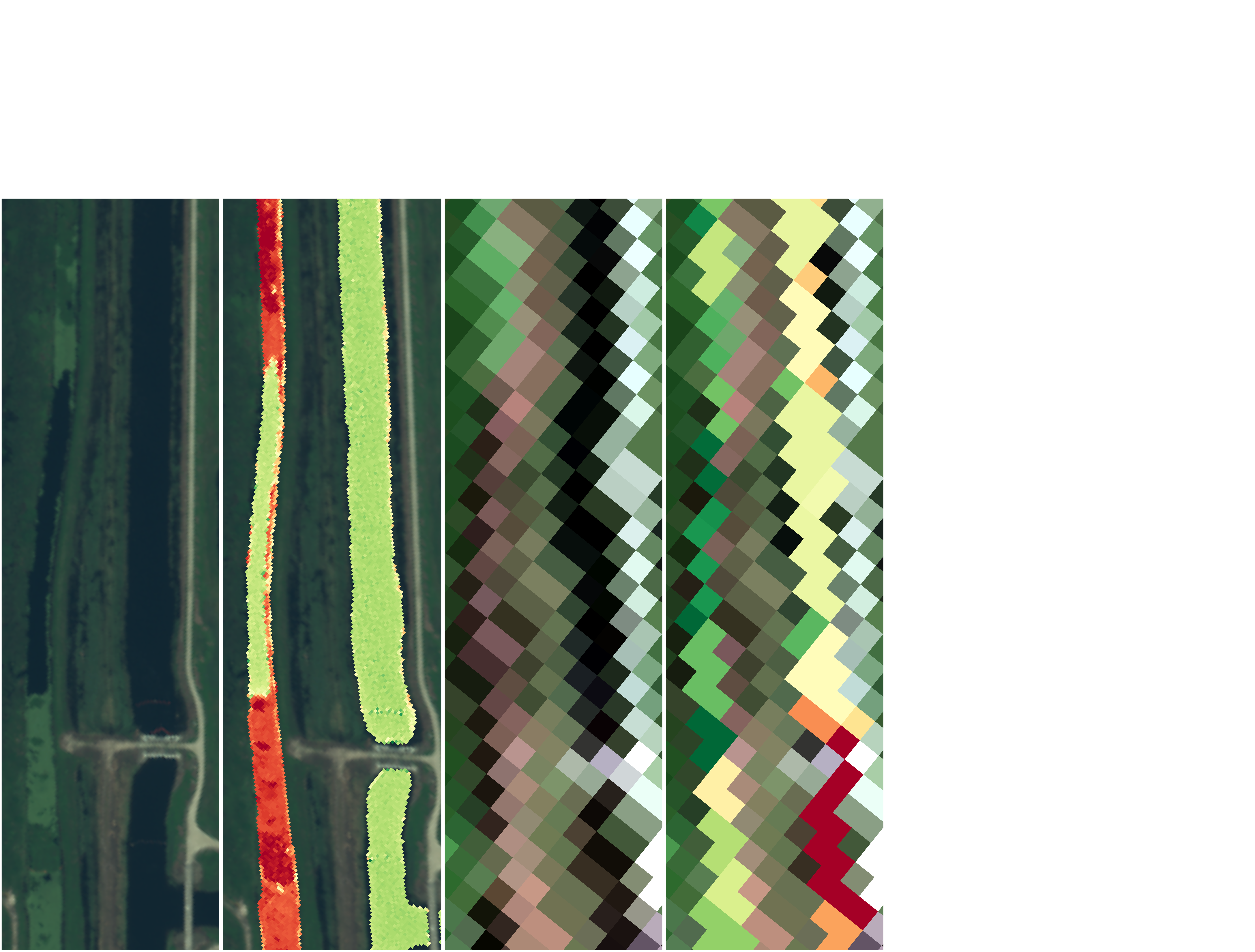 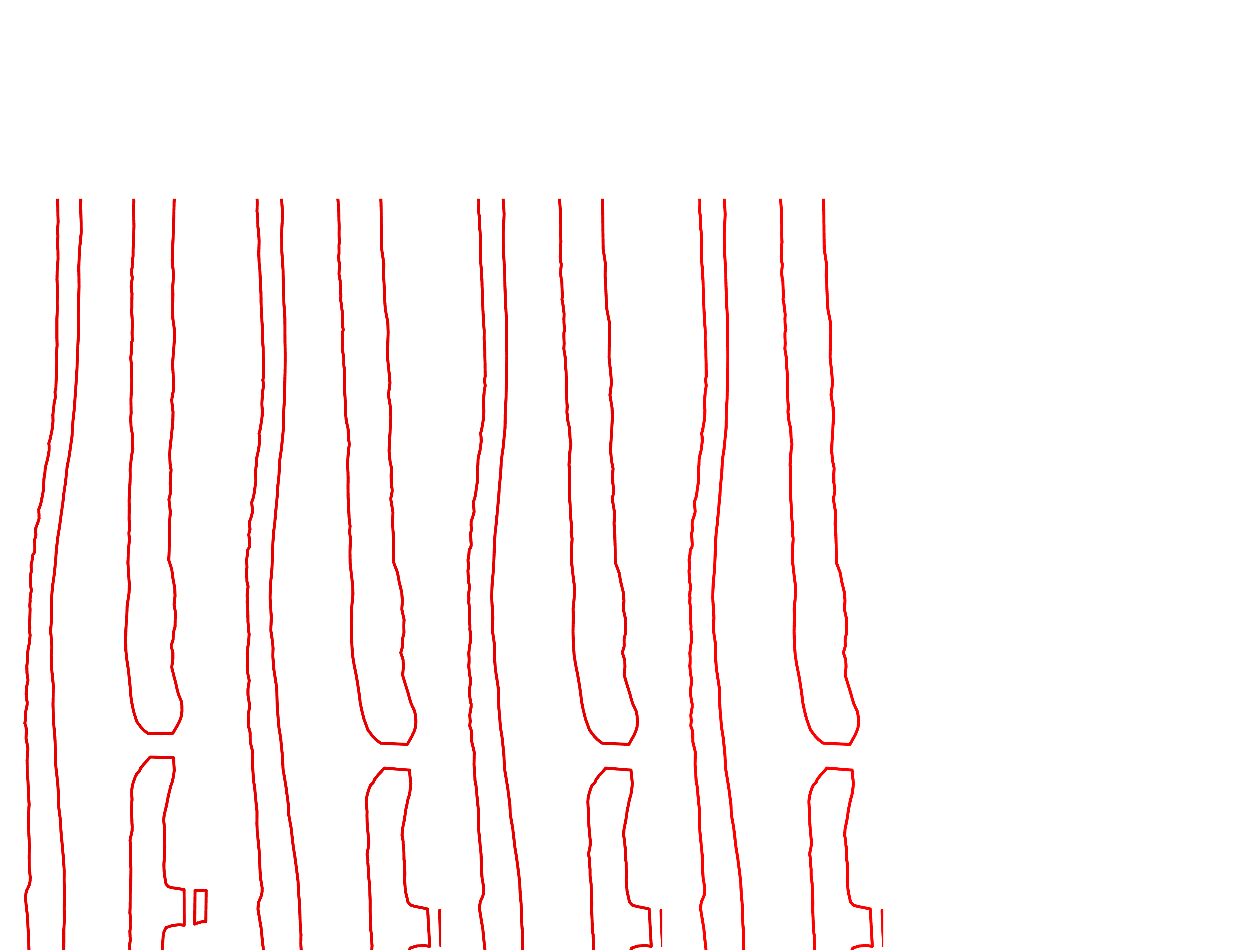 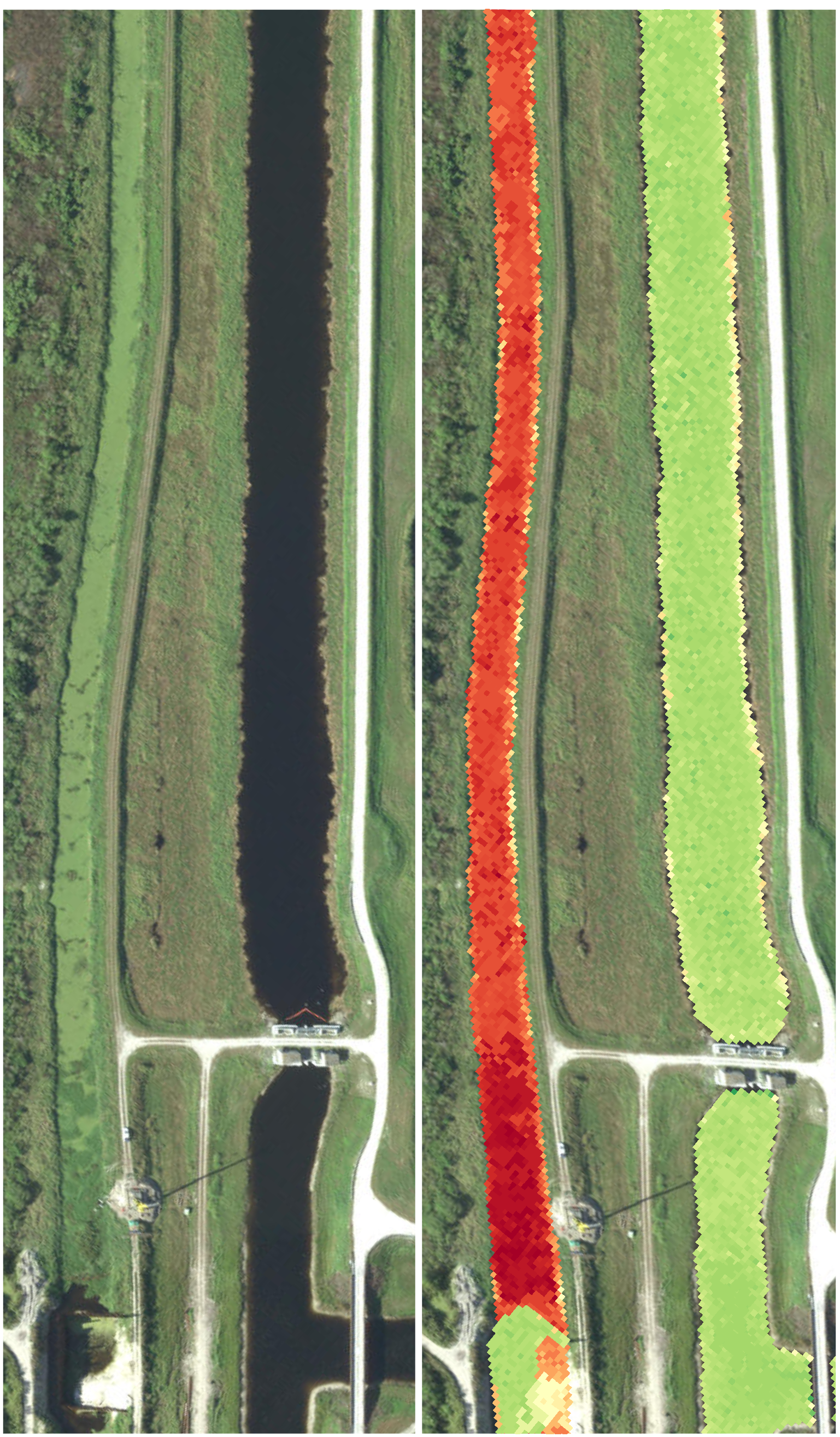 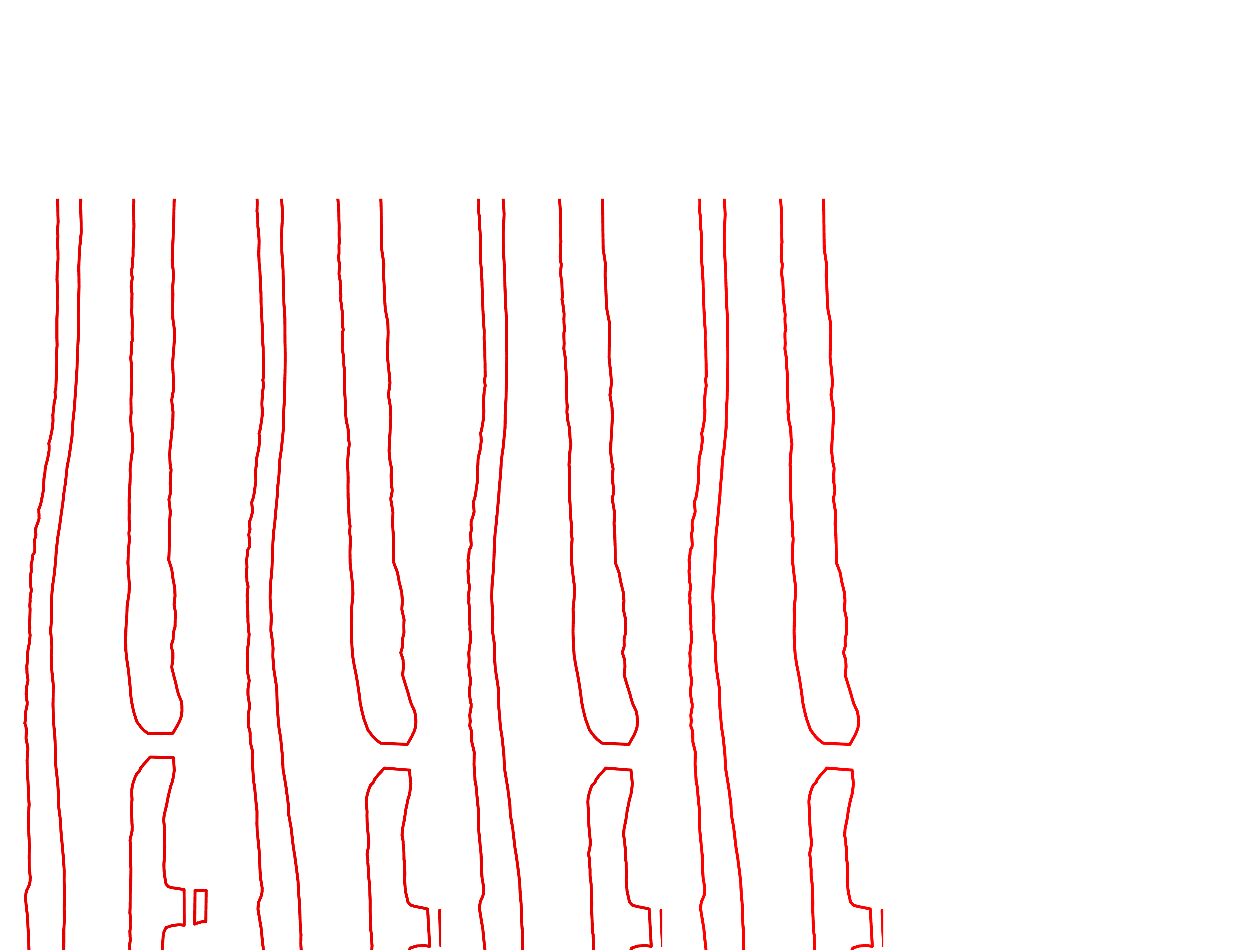 Fig. 5. Comparison demonstrates the greater feasibility of using commercial data for monitoring algal blooms in the BCR canal system. Due to legal reasons, the left image is not actually showing Maxar imagery or an index deriver from Maxar imagery. Instead, it is showing a photoshopped image to depict the capabilities of Maxar for this application. The image resembles the results we were able to achieve with Maxar WorlView-3Maxar.
TN Seasonal Component
0.1
Total Phosphate  (mg/l)
TP Seasonal Component
0.0
0.05
Total Nitrogen (mg/l)
-0.1
June
0.00
Jan
Dec
2023
2022
2024
2020
2019
2021
Date
Jan
Dec
June
Fig. 1 & Fig. 2. The times series of Sentinel-2 NDCI and in situ Total Phosphate portray an inconsistent relationship with similar seasonal trends. Due to this inconsistency, it was not feasible to conclusively correlate between NDCI and Total Phosphate. However, the seasonal decomposition shows a potential association between NDCI and Total Phosphate.
2021
2022
2023
2024
Date
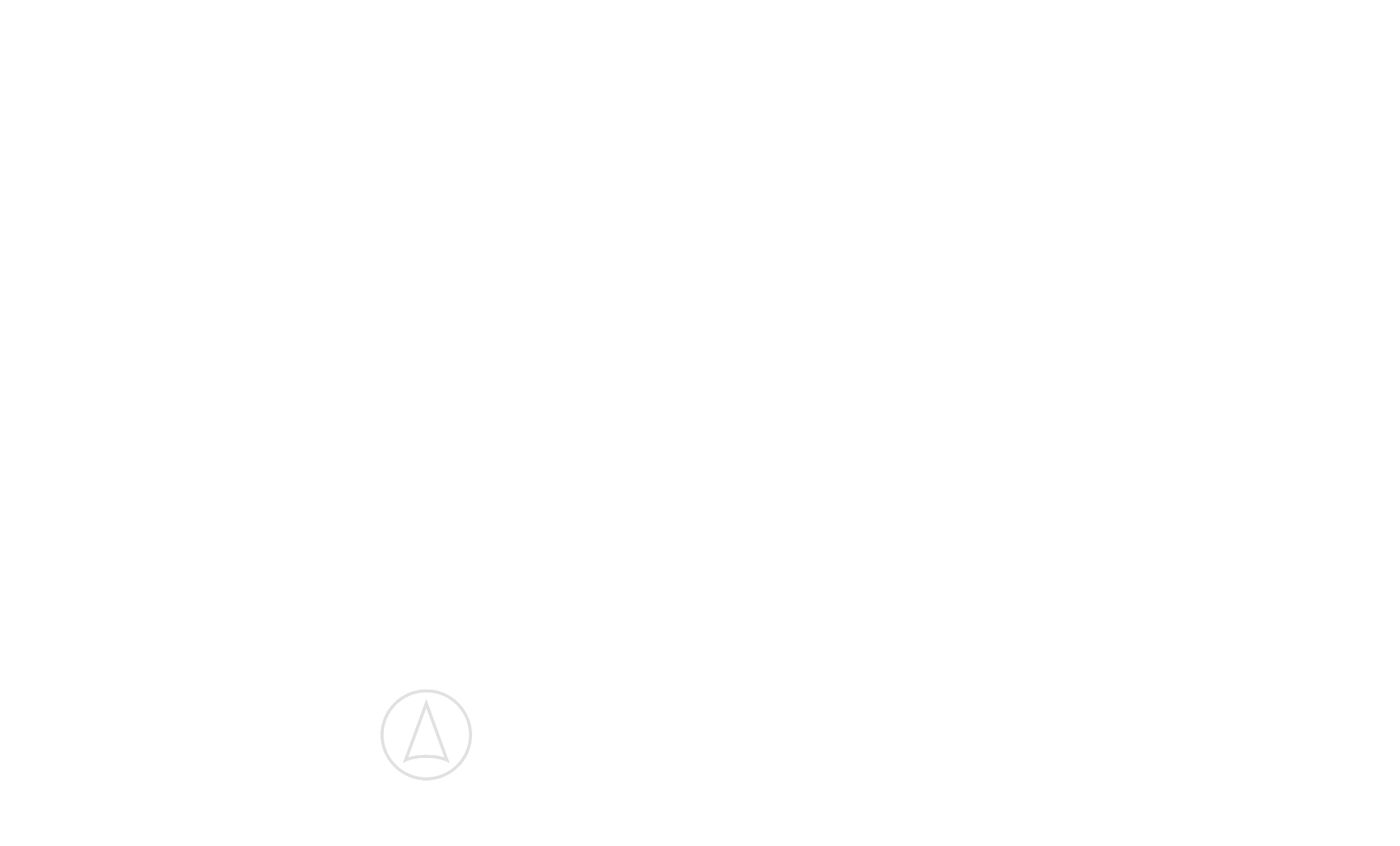 Methodology
Google Earth Engine
ArcGIS
Geemap (Python)
Water Quality Maps
Data Acquisition
Site Selection & Data Processing
Analysis & Validation
Earth Observations
In-situ data (Seminole ERD, SFWMD)
NDCI 
NDTI
FAI
CDOM
Earth Observations
Platform
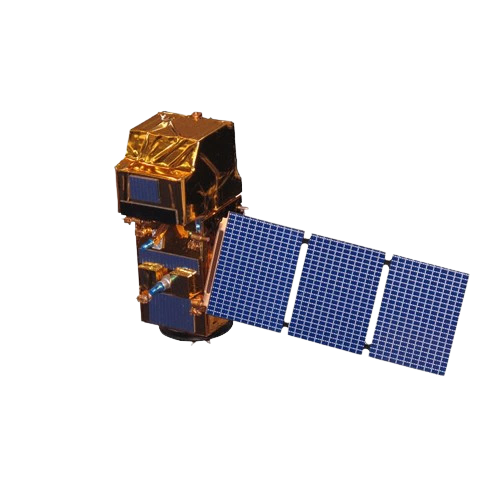 Action Taken
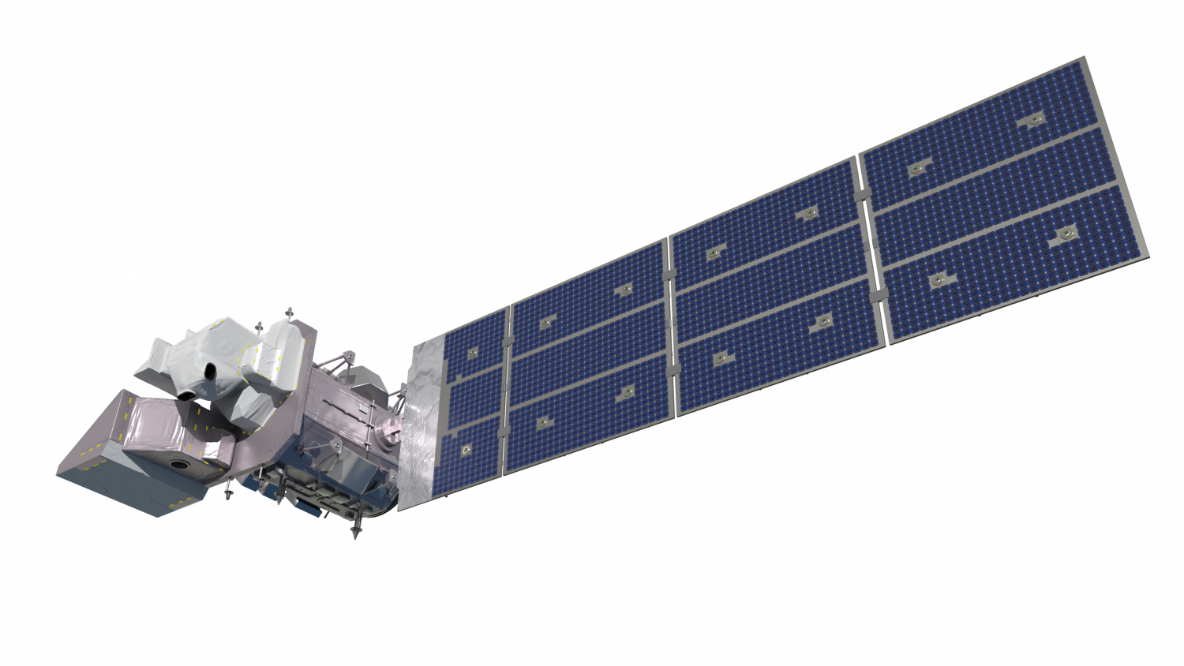 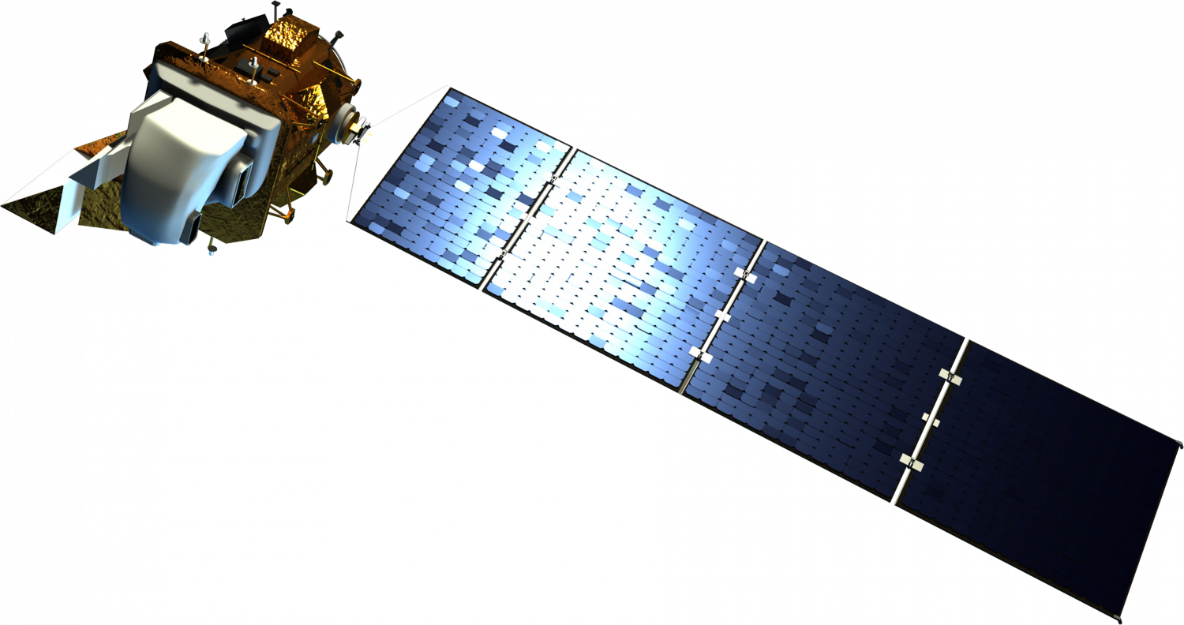 Data
Conclusions
Acknowledgements
Major challenges in monitoring algal blooms in the BCR canals include varied water flow rates, varied water levels, varied canal width, and lack of daily on-ground and imagery data. 
Improved Sentinel-2 or Maxar WorldView-3 indices that account for varied flow rates and water levels could be validated by correlation with on-ground data. Validated indices may identify algal blooms in the BCR canal system.
Team Members
Dr. Jed Redwine (Seminole Tribe of Florida ERD)
Dr. Kenton Ross (NASA Langley Research Center)
Dr. Rachel Rotz (Florida Gulf Coast University)
Dhruvkumar Bhatt (Florida Gulf Coast University)
Dr. Ahmed Elshall (Florida Gulf Coast University)
Dr. Barry Rosen (Florida Gulf Coast University)
Sentinel-2 MSI
Landsat 9 TIRS
Landsat 8 OLI
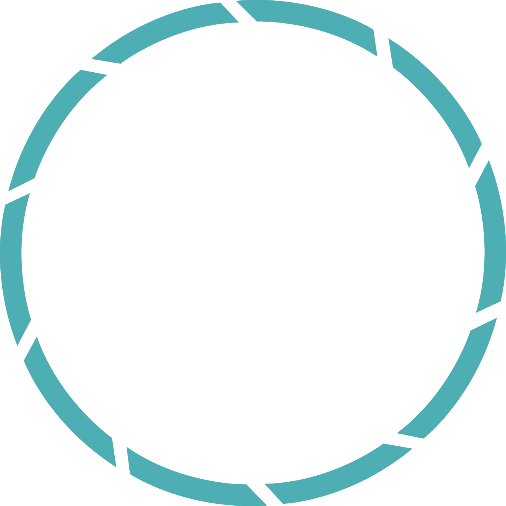 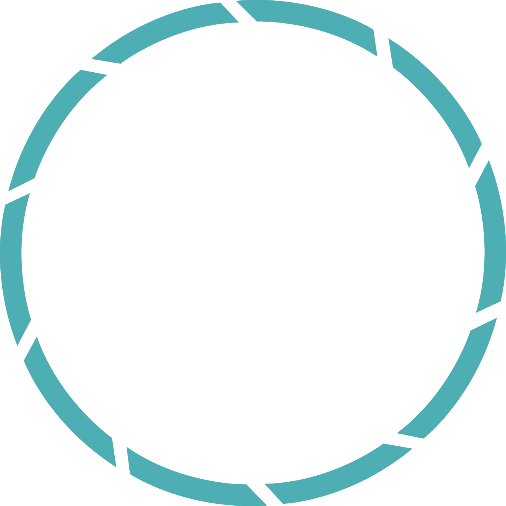 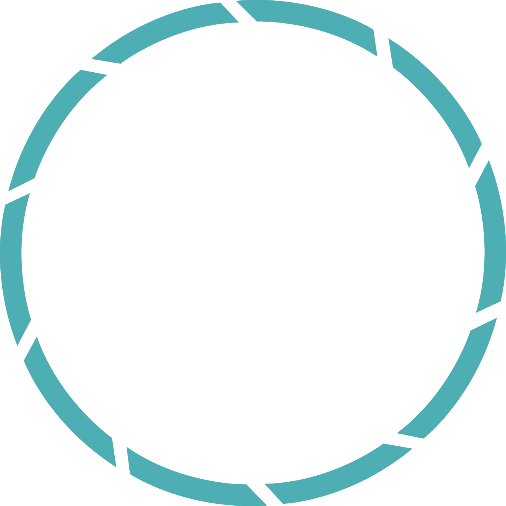 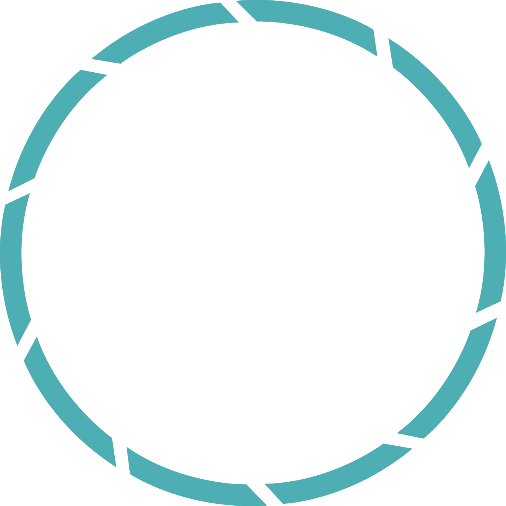 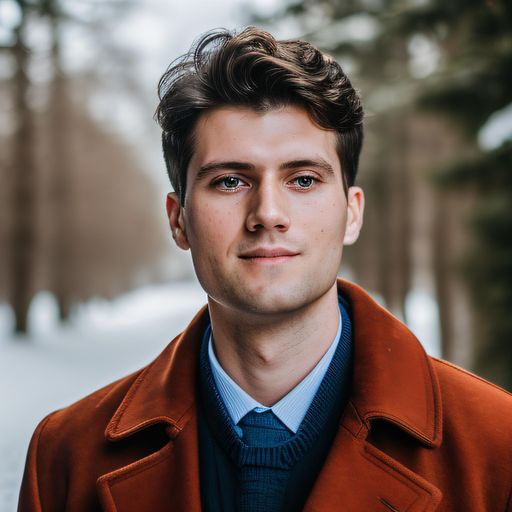 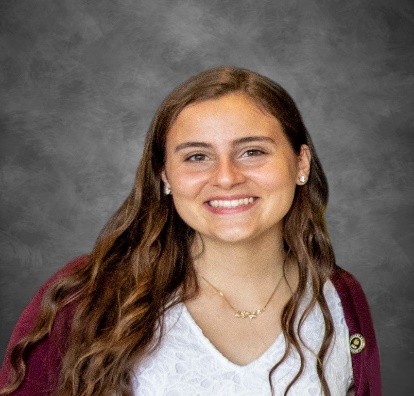 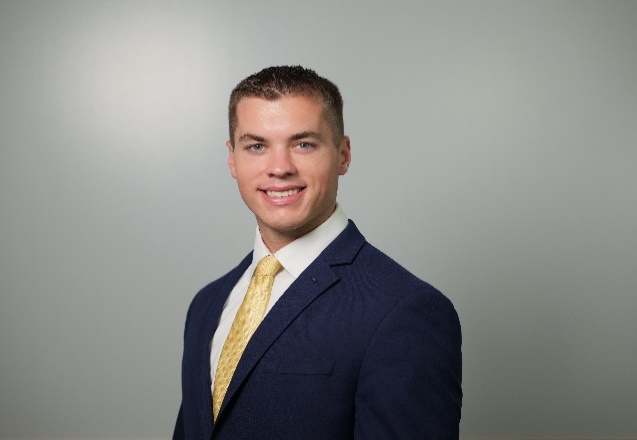 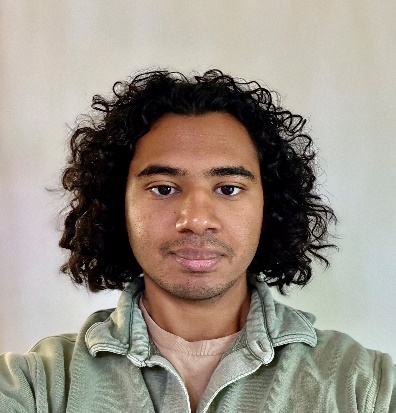 DigitalGlobe/Maxar data were provided by NASA’s Commercial Archive Data for NASA investigators (cad4nasa.gsfc.nasa.gov) under the National Geospatial-Intelligence Agency’s NextView license agreement.
Dominic Fantauzzo
Project Lead
Nathan Hewitt
Sarah Swiersz
Gustavo Rosas
Project Partner
Seminole Tribe of Florida Environmental Resource Management Department (ERD)
Pop-up Project – Florida Gulf Coast University| Summer 2024